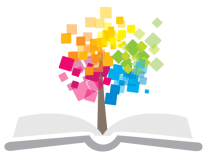 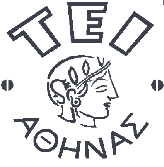 Ανοικτά Ακαδημαϊκά Μαθήματα στο ΤΕΙ Αθήνας
Κοινοτική Μαιευτική- Γυναικολογική Φροντίδα – Αγωγή Υγείας (Θ)
Ενότητα 13: Από την κλινική στο εργαστήριο

Αναστάσιος Κριεμπάρδης
Επίκουρος Καθηγητής Εργαστηριακής Αιματολογίας-Αιμοδοσίας
Τμήμα Ιατρικών Εργαστηρίων
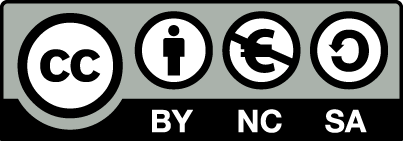 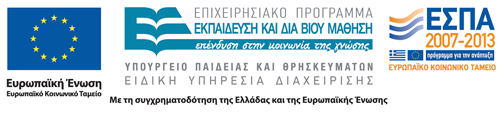 Παραπεμπτικό
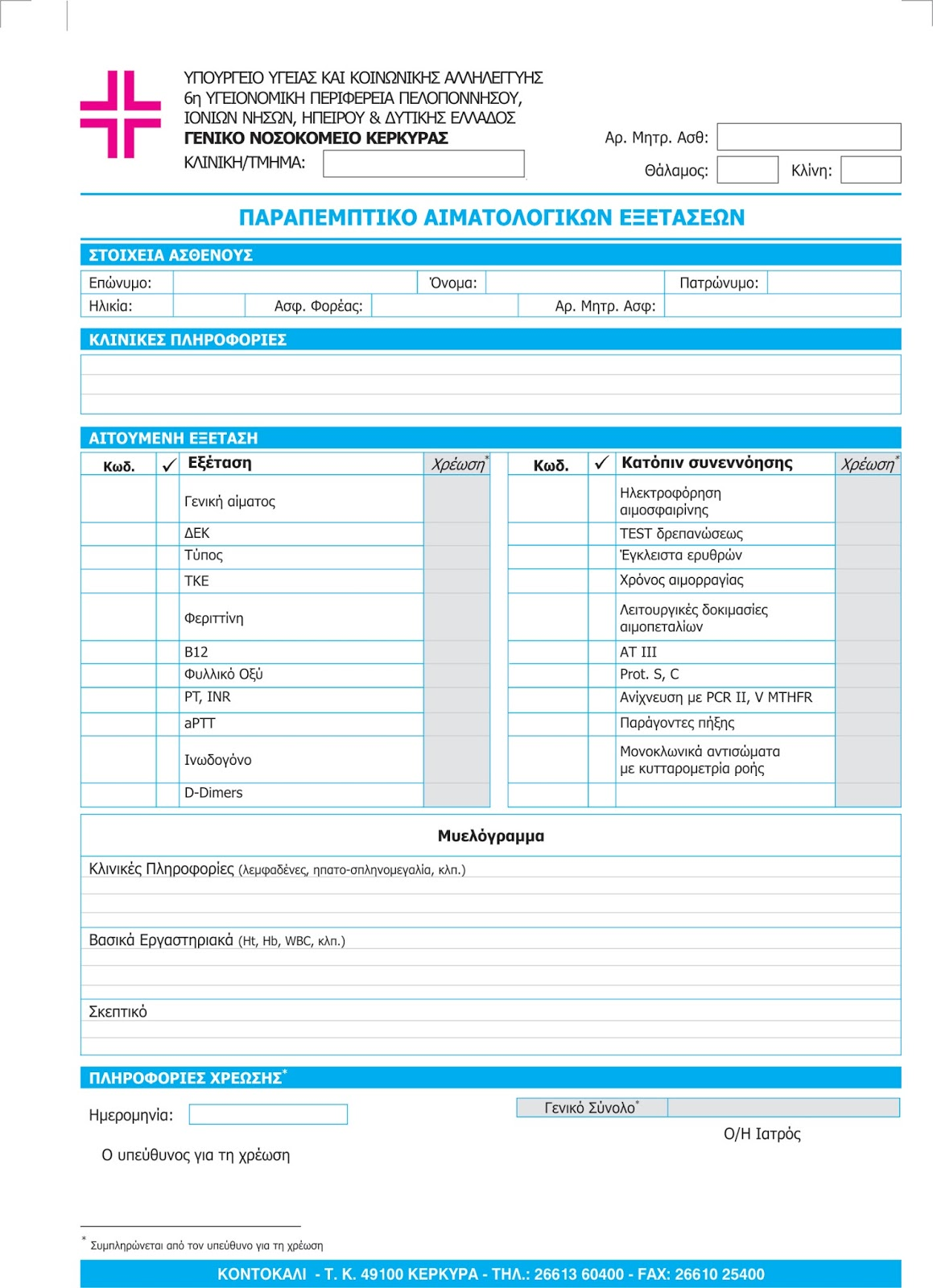 1
Επικοινωνία κλινικής και εργαστηρίου
Λανθασμένη λήψη και
Λανθασμένος χειρισμός δείγματος,
Λανθασμένη τοποθέτηση σήμανσης στο δείγμα,
Καθυστερημένη αποστολή/παράδοση δείγματος,
Λανθασμένη ή ανεπαρκής προετοιμασία του ασθενή.
2
Λάθη του ασθενή
Λανθασμένη διαιτητική προετοιμασία,
Λήψη φαρμάκων,
Εγκυμοσύνη,
Ηλικία, 
Επίπεδο γνώσεων, αντίληψη του ασθενή,
Άγχος
Κακή συνεργασία και μη συμμόρφωση του ασθενή με τις οδηγίες προετοιμασίας,
Κατανάλωση αλκοόλ.
3
Λήψη τριχοειδικού αίματος 1/2
Στα πρόωρα βρέφη.
Σε νεογνά.
Σε μικροεξετάσεις όπως,
Μικροαιματοκρίτης,
Υπολογισμός αιμοσφαιρίνης, χολερυθρίνης.
4
Λήψη τριχοειδικού αίματος 2/2
Λαμβάνεται από:
Τα ακροδάχτυλα,
Τους λοβούς των αυτιών και 
Το μεγάλο δάχτυλο του ποδιού ή τη φτέρνα στα βρέφη.
Προσοχή: Δεν συμπιέζεται το σημείο της παρακέντησης για να δώσει αίμα, γιατί μεταβάλλεται η σύσταση του αίματος.
5
Υλικά
Τριχοειδή με αντιπηκτικό (ηπαρίνη).
Γάντια.
Βαμβάκι.
Αλκοόλη 95ο.
Λογχίδια ή αποστειρωμένες βελόνες.
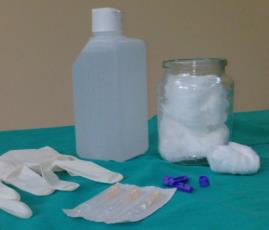 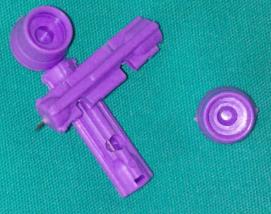 6
Τεχνική σε δάκτυλο
Νύξη δαχτύλου ύστερα από αντισηψία.
Απόρριψη της πρώτης σταγόνας αίματος.
Εμφάνιση σταγόνας αίματος.
Συλλογή της σε τριχοειδές σωληνάριο με αντιπηκτικό.
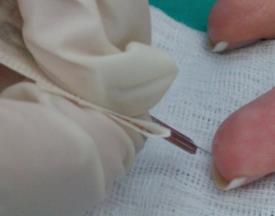 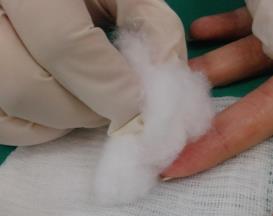 1
2
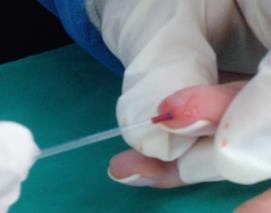 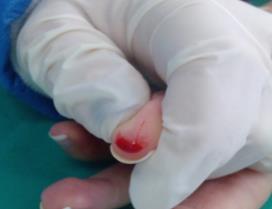 3
4
7
Λήψη φλεβικού αίματος
Δομή του φλεβικού συστήματος:
Ελαστικός και ο μυϊκός χιτώνας.
Έσω χιτώνας, αποτελείται από ενδοθήλιο.
Μέσος χιτώνας, είναι λεπτός.
Έξω χιτώνας, είναι η μεγαλύτερη στιβάδα του αγγειακού τοιχώματος.
 Γνώση ανατομίας και φυσιολογίας του κυκλοφορικού συστήματος, καθώς και ανατομίας φλεβών, απαιτείται για επιλογή κατάλληλου υλικού και σημείου λήψης.
8
Επιλογή φλέβας 1/2
Οι φλέβες των άνω άκρων προτιμώνται από τις φλέβες των κάτω άκρων, είναι περισσότερες, με λιγότερες επιπλοκές και πιο εύχρηστες.
Εντοπισμός με οπτική παρατήρηση και ψηλάφηση.
Φλέβες που βρίσκονται σε σημείο που εμφανίζεται μόλυνση, αιμάτωμα ή φλεβίτιδα δεν επιλέγονται.
Οίδημα, αποφεύγεται η παρακέντηση.
9
Επιλογή φλέβας 2/2
Ψηλάφηση πάντα με τα ίδια δάχτυλα.
Δεν χρησιμοποιείται ο αντίχειρας, δεν είναι τόσο ευαίσθητος και έχει σφυγμό.
Αποφεύγονται θρομβωμένες φλέβες, ταλαιπωρημένες, που εμφανίζουν ερυθρότητα.
Αποφεύγονται φλέβες που εντοπίζονται στην εσωτερική επιφάνεια καρπού.
10
Σημεία δυσκολίας
Τραυματισμός.
Ασθένεια ή θεραπεία του μέλους παρακέντησης.
Ηλικία (υπερήλικες).
Βάρος ασθενή (υπέρβαρους ασθενείς).
Καταπληξία.
Χρήση αντιπηκτικής αγωγής.
Θερμοκρασία περιβάλλοντος.
Κακή αιμοληψία προκαλεί σπασμό ή τρώση της φλέβας.
Αυξημένο άγχος του ασθενή προκαλεί αγγειοσύσπαση.
Κινητικότητα των φλεβών.
11
Επιφανειακές φλέβες
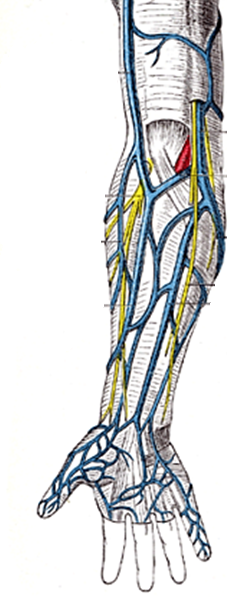 Κεφαλική φλέβα.
Βασιλική φλέβα.
Φλέβες του μέσου αντιβραγχονίου.
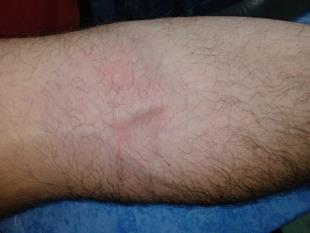 “Gray574”,  από  Pngbot διαθέσιμο ως κοινό κτήμα
12
Βαθιές φλέβες
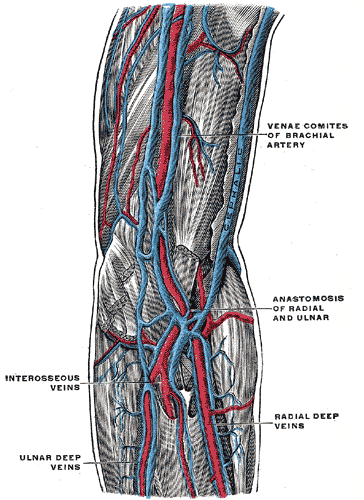 Κερκιδικές,
Ωλένιες,
Βραχιόνιες,
Υποκλέιδιες.
Κερκιδικές
Ωλένιες
13
“Gray575”,  από Pngbot διαθέσιμο ως κοινό κτήμα
Περίδεση – Περιχειρίδες
Μικρότερη μεταφορά μικροβίων από ασθενή σε ασθενή.
Σταμάτημα της φλεβικής κυκλοφορίας.
7-8 cm υψηλότερα από την περιοχή της φλεβοπαρακέντησης.
Πάνω από το μανίκι του ρούχου.
Για χρόνο μικρότερο των 2 λεπτών.
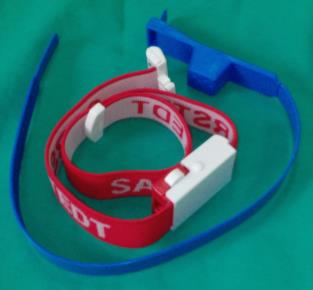 14
Εξετάσεις χωρίς περίδεση
Ασβέστιο ύστερα από αφαίρεση θυροειδή.
Παραθορμόνη (αμέσως σε πάγο).
Παράγοντες πήξης (VIII).
15
Τρόποι φλεβοπαρακέντησης
Σύριγγα.
Πεταλούδα.
Vacutainer.
Προσοχή: Αποφεύγεται η παρακέντηση σε ουλοποιημένα σημεία, σε περιοχές με σκληρίες και φλεγμονές, σε θρομβωμένες φλέβες προηγούμενων παρακεντήσεων και σε καμία περίπτωση από άκρο όπου χορηγούνται ενδοφλέβια υγρά.
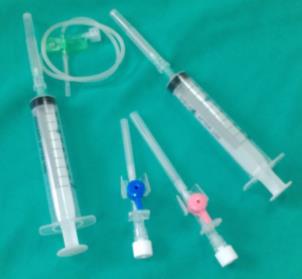 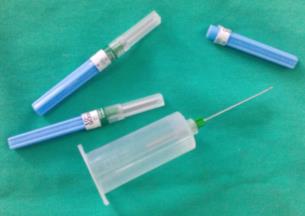 16
Υλικά αιμοληψίας
Αντισηψίας.
Λήψης αίματος.
Μεταφοράς αίματος.
Προστασίας.
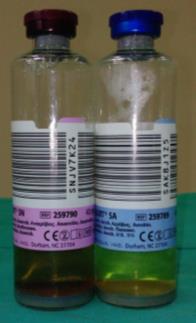 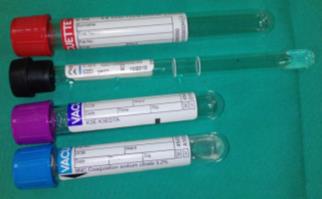 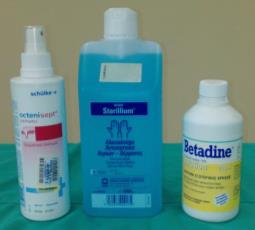 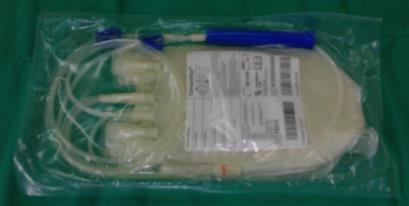 17
Αίθουσα αιμοληψίας
Σύμφωνα με τη χρωματοθεραπεία το γαλάζιο χαλαρώνει το νευρικό σύστημα, το απαλό μπλε εξουδετερώνει τις αρνητικές σκέψεις και τον φόβο, το απαλό πράσινο χαλαρώνει και ηρεμεί. 
Αντίθετα το κόκκινο, το πορτοκαλί και το κίτρινο θεωρούνται χρώματα που συνήθως προκαλούν υπερδιέγερση. 
Επίσης η μουσική σε δυνατή ένταση και ρυθμό μπορεί να αυξήσει τα επίπεδα αδρεναλίνης.
18
Επιλογή σωληναρίου
Αντιπηκτικό, για εξέταση κυττάρων του αίματος ή του πλάσματος.
Χωρίς αντιπηκτικό, για εξέταση ορού αίματος (με προσοχή).
Φυγοκέντρηση 
Σωληνάριο με αντιπηκτικό  υπερκείμενο  πλάσμα.
Σωληνάριο χωρίς αντιπηκτικό  υπερκείμενο  ορός αίματος.
19
Στάδια αιμοληψίας με σύριγγα
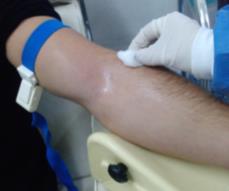 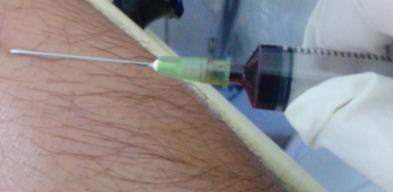 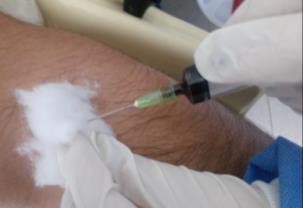 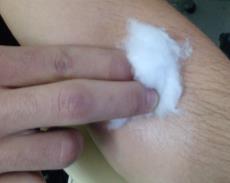 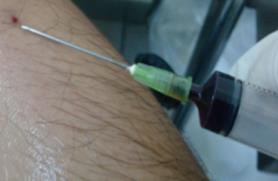 20
Στάδια αιμοληψίας με κλειστό κύκλωμα (Vacutainer)
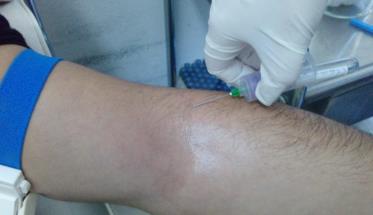 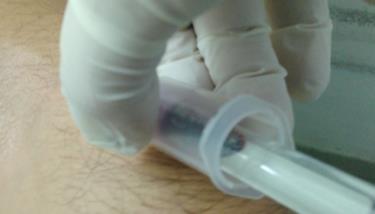 21
Στάδια αιμοληψίας με πεταλούδα
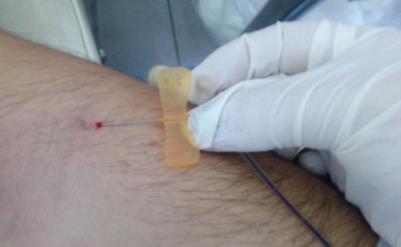 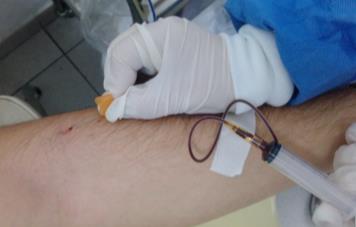 22
Τα βήματα της επιτυχίας
Ο αιμολήπτης δείχνει τη αυτοπεποίθηση του. 
Κάνει μικρό διάλογο για μείωση του άγχους του ασθενή.
Παίρνει πληροφορίες από τον ασθενή για προηγούμενες εμπειρίες παρακέντησης.
Επαληθεύει τα στοιχεία του ασθενή.
Ελέγχει πριν την αιμοληψία όλο το απαραίτητο υλικό.
Καλό πλύσιμο των χεριών πριν και μετά από κάθε αιμοληψία.
23
Τοπικές αντιδράσεις (που σχετίζονται με την εισαγωγή της βελόνας)
Κάκωση αγγείων.
Αιματώματα.
Παρακέντηση αρτηρίας.
Θρομβοφλεβίτιδα.
Κάκωση νεύρων.
24
Καλλιέργεια αίματος
Το αίμα επειδή είναι στείρο μικροβίων, η καλλιέργειά του είναι η πιο σημαντική εξέταση του μικροβιολογικού εργαστηρίου.
Οι καλλιέργειες γίνονται κάθε φορά που υπάρχει υποψία βακτηριαιμίας ή σηψαιμίας. 
Προσοχή στα πρόωρα!!!
Τεχνική 1/4
Λαμβάνονται ειδικές προφυλάξεις και τηρούνται άσηπτες τεχνικές για αποφυγή επιμόλυνσης του δείγματος.
Η περιοχή της παρακέντησης καθαρίζεται με αντισηπτικό όπως ιώδιο και αλκοόλη και παραμένει με το αντισηπτικό 1-2 λεπτά για να στεγνώσει εντελώς.
Δεν φυσάμε την περιοχή για να στεγνώσει.
Τεχνική 2/4
Οι ζωμοί για καλλιέργεια αίματος καθαρίζονται με τον ίδιο τρόπο που καθαρίζεται και το δέρμα.
Αποφεύγεται η επιμόλυνση του δέρματος μετά την αντισηψία, ενώ απαγορεύεται η ψηλάφηση μετά την αντισηψία.
Τεχνική 3/4
Αφαιρούνται 10ml ολικού αίματος τα οποία και εμβολιάζονται απευθείας στο ζωμό. Κρίσιμο είναι να γίνεται αλλαγή της βελόνας πριν τον ενοφθαλμισμό του δείγματος.
Σε περίπτωση καλλιέργειας για αναερόβια και αερόβια βακτήρια πρώτα εμβολιάζεται το αναερόβιο δοχείο.
Τεχνική 4/4
Οι ζωμοί μεταφέρονται άμεσα στο εργαστήριο με το αντίστοιχο παραπεμπτικό.
Ειδικά για νοσηλευόμενους ασθενείς η λήψη γίνεται από εξειδικευμένο προσωπικό που λαμβάνει σαφείς οδηγίες από το εργαστήριο. 
Για αποφυγή της επιμόλυνσης λαμβάνονται 2-3 δείγματα αίματος από διαφορετικά σημεία.
Τρόποι αιμοληψίας για παιδιά και νεογνά
Πεταλούδα 23G ή 25G.
Ακινητοποίηση του άκρου λόγω υπερκινητικότητας.
Σε αδυναμία ανεύρεσης φλέβας  σφαγίτιδα φλέβα.
Στα πρόωρα νεογνά λήψη αίματος από φτέρνα.
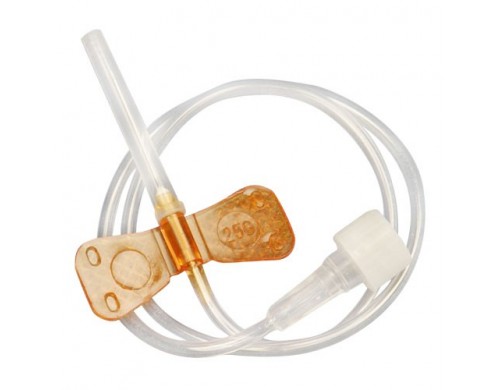 30
Αντιπηκτικά
Τα αντιπηκτικά χαμηλώνουν το σημείο πήξης άλλης ουσίας όταν αναμειχθεί με αυτά (π.χ. αντιπηκτικό στο ψυγείο της μηχανής αυτοκινήτου).
Στο εργαστήριο το αντιπηκτικό είναι η ουσία που παρεμποδίζει την in vitro συγκόλληση ή την πήξη των αιμοσφαιρίων.
Δεσμεύουν ιόντα ασβεστίου.
31
Κύρια αντιπηκτικά για εξετάσεις ρουτίνας
Ηπαρίνη, 
Κιτρικά άλατα,
EDTA (Ethylenediaminetetraacetic acid).
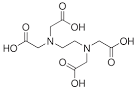 32
Προσοχή!
Πρώτα απογεμίζεται το σωληνάριο που προορίζεται για δοκιμασίες πήξης του αίματος.
Μετά το σωληνάριο για τη γενική εξέταση αίματος.
Ακολουθεί το σωληνάριο για ταχύτητα καθίζησης των ερυθρών αιμοσφαιρίων.
Τέλος το σωληνάριο χωρίς αντιπηκτικό (ορός αίματος).
33
Ούρα
Σύσταση
Αποτελούνται 95% από νερό και 5% από στερεά.
Ο όγκος τους ανά 24ωρο είναι περίπου 1,0 – 1,5 λίτρα.
Τα κύρια συστατικά των ούρων είναι το νερό, η ουρία και το χλωριούχο νάτριο.
35
Εξετάσεις ούρων
Γενική εξέταση ούρων.
Ειδικές εξετάσεις ούρων,
Β2-μικροσφαιρίνη,
Ανίχνευση φαρμάκων και απαγορευμένων ουσιών,
Χλωριούχα, νάτριο, κάλιο, ουρικό οξύ, ασβέστιο, μαγνήσιο, οξαλικό.
Ανίχνευση ορμονών,
Δοκιμασία (test) κυήσεως (χοριακή γοναδοτροπίνη).
36
Συλλογή τυχαίου δείγματος ούρων
Οι περισσότερες εργαστηριακές εξετάσεις γίνονται σε τυχαίο δείγμα προσφάτων ούρων.
Το πρώτο πρωινό δείγμα ούρων έχει ιδιαίτερη αξία γιατί είναι πιο συμπυκνωμένο και πιθανόν να αποκαλύπτει διαταραχές ή την παρουσία κυττάρων, κυλίνδρων ή κρυστάλλων.
Έχουν σταθερό ειδικό βάρος.
Η συλλογή τους είναι πιο εύκολη.
Ανεπηρέαστο από διαιτητικές επιδράσεις.
37
Διατροφή(πριν τη συλλογή ούρων)
Η διατροφή πριν τη συλλογή ούρων έχει ιδιαίτερη σημασία.
Συνιστάται στον άρρωστο το μεσημέρι της προηγούμενης ημέρας να έχει γεύμα με κρέας και λίγο αλάτι (όξινα ούρα) και να λαμβάνει τη καθιερωμένη για αυτόν ποσότητα υγρών.
Πριν κοιμηθεί καλό είναι να ουρήσει κανονικά στην τουαλέτα έτσι ώστε τα πρώτα πρωινά ούρα να είναι αντιπροσωπευτικά του ποσού των ούρων που μαζεύτηκαν στην κύστη του κατά τη διάρκεια του ύπνου.
38
Καθαριότητα γεννητικών οργάνων
Καθαρισμός έξω γεννητικών οργάνων με σαπούνι και νερό.
Στους άντρες,
Πλύσιμο της βαλάνου του πέους πριν την ούρηση.
Στις γυναίκες,
Σχολαστικό πλύσιμο επειδή οι κολπίτιδες είναι συχνές και εύκολα παρασύρονται εκκρίματα από τον κόλπο κατά την ούρηση. Συνιστάται επίσης το πλύσιμο των έξω γεννητικών οργάνων και το βράδυ πριν τον ύπνο.
Στα παιδιά,
Πλένεται πολύ καλά η περιοχή των γεννητικών οργάνων για απομάκρυνση υπολειμμάτων από προϊόντα περιποίησης όπως κρέμες και πούδρες.
39
Διατήρηση των ούρων
Γίνεται στο ψυγείο
40
Δείγμα
Συλλέγεται δείγμα ούρων από το μέσο ρεύμα ούρησης σε αποστειρωμένο φιαλίδιο συλλογής.
Το δείγμα μεταφέρεται αμέσως στο εργαστήριο με το αντίστοιχο παραπεμπτικό και την αιτούμενη εξέταση ή φυλάσσεται στο ψυγείο.
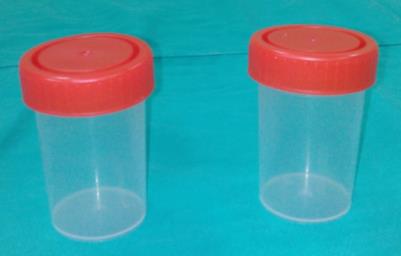 41
Συλλογή ούρων μεγάλου χρονικού διαστήματος 1/3
Το πρώτο δείγμα ούρησης αποβάλλεται και σημειώνεται ο χρόνος.
Σημειώνεται ο χρόνος έναρξης και τερματισμού της συλλογής στο δοχείο. Η διαδικασία είναι η ίδια εάν πρόκειται για ούρα 2ωρου, 6ωρου, 12ωρου, 24ωρου αλλά αλλάζει ο χρόνος συλλογής.
Στη συλλογή 24ωρου συνιστάται παραμονή στο σπίτι και σημείωμα υπενθύμισης πάνω από την τουαλέτα.
42
Συλλογή ούρων μεγάλου χρονικού διαστήματος 2/3
Η συλλογή γίνεται σε μεγάλο δοχείο το οποίο βρίσκεται στο ψυγείο.
Τα ούρα της τελευταίας ούρησης προστίθενται στη συλλογή.
Πάντα πριν τη συλλογή των ούρων στο δοχείο, ο ασθενής πλένει πολύ καλά τα χέρια του και τα έξω γεννητικά όργανα με νερό και σαπούνι. Απαγορεύεται η χρήση τοπικών αντισηπτικών.
Σωστή ενημέρωση του ασθενή για τη συλλογή.
43
Συλλογή ούρων μεγάλου χρονικού διαστήματος 3/3
Παράδειγμα 1
Ο ασθενής ξυπνάει 7:00 το πρωί και ουρεί. Συλλέγει τις υπόλοιπες ουρήσεις της ημέρας και της νύχτας έως και τα πρώτα πρωινά ούρα της επόμενης ημέρας στις 7:00 το πρωί (ούρα 24ωρου).
Παράδειγμα 2
Ο ασθενής ουρεί στη τουαλέτα 20:00 το βράδυ. Τις υπόλοιπες ώρες συλλέγει τα ούρα μέχρι τα πρώτα πρωινά της επόμενης ημέρας στις 8:00 το πρωί (ούρα 12ωρου).
44
Δείγμα από παρακέντηση ουροδόχου κύστεως 1/3
Ουρολοίμωξη – Νεογνά
Η ουρολοίμωξη προβάλλει με εικόνα σηψαιμίας,
Γαστρεντερικό,
Αναπνευστικό,
Κεντρικό νευρικό.
Πυρετός στο 25% των περιπτώσεων.
Στο νεογέννητο η ουρολοίμωξη εκδηλώνεται στο 60% των περιπτώσεων τις πρώτες 15 μέρες της ζωής του.
45
Δείγμα από παρακέντηση ουροδόχου κύστεως 2/3
Ουρολοίμωξη – Βρέφη
Καθυστέρηση της σωματικής αύξησης,
Ανορεξία,
Εμέτους,
Διάρροιες,
Ανησυχία,
Ανεξήγητα επεισόδια πυρετού.
46
Δείγμα από παρακέντηση ουροδόχου κύστεως 3/3
Ουρολοίμωξη – Παιδιά
Πυρετός,
Κοιλιακά άλγη,
Συχνουρία,
Καύσο κατά την ούρηση,
Δυσουρία,
Δευτεροπαθή νυκτερινή ενούρηση.
47
Ουρολοίμωξη
Η διάγνωση της ουρολοίμωξης βασίζεται στην ύπαρξη πυουρίας και μικροβιουρίας. Σε όλες τις περιπτώσεις η προετοιμασία για τη λήψη των ούρων και η λήψη τους να γίνεται σύμφωνα με αυστηρούς κανόνες για την αποφυγή υπερδιάγνωσης της ουρολοίμωξης.
Κορίτσια
Έκπλυση των έξω γεννητικών οργάνων με φυσιολογικό ορό ή καθαρό νερό και ύστερα στέγνωμα με αποστειρωμένες γάζες ή καλά πλυμένες και αποστειρωμένες πετσέτες. Όταν ο κόλπος είναι ακάθαρτος γίνεται πλύση με αντισηπτικό, έκπλυση με άφθονο φυσιολογικό ορό και στέγνωμα όπως και προηγούμενα.
Αγόρια
Όταν η πόσθη είναι καθαρή γίνεται ανάσπαση και στη συνέχεια πλύση με φυσιολογικό ορό.
48
Εισαγωγή στην ανοσοαιματολογία
Ασυμβατότητα συστήματος RH και κύηση
Αντισώματα
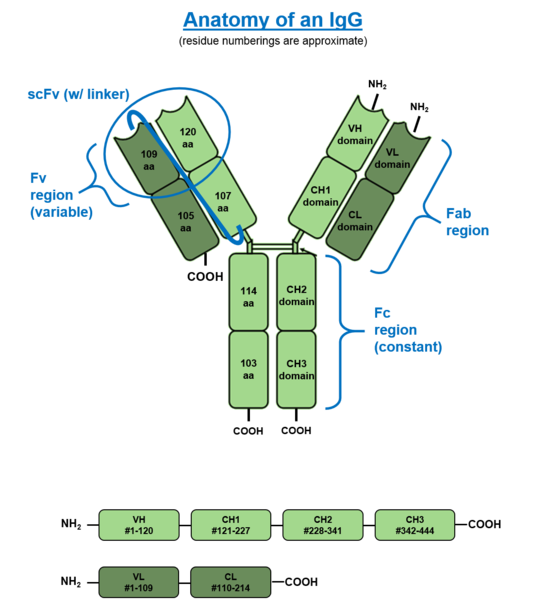 IgM: ψυχρά, φυσικά, πλήρη
IgGs: θερμά, άνοσα, ατελή
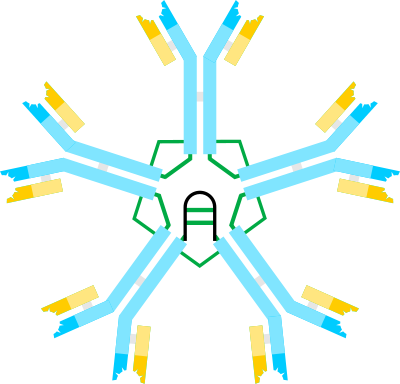 50
Τo Σύστημα Rhesus
Πολυπλοκότερο και μεγάλης σημασίας σύστημα
49 αντιγόνα του συστήματος Rh
5 τα σπουδαιότερα (κλινική σημασία)
D ανάλογα με την παρουσία του ή την απουσία του κατατάσσεται κάποιος σε Rh (+) ή Rh(-)
C 
c
E
e
51
Έχει ισχυρή ανοσολογική δράση
Απαραίτητα ελέγχεται πριν από τη μετάγγιση στον δότη & δέκτη.
85% των καυκάσιων είναι Rh (+).
Τα Αgs του συστήματος Rh είναι μόνο ερυθροειδικά.
Τα αντιγόνα C, c & E, e σχηματίζουν δύο ζεύγη δηλαδή:

Cc, CC, cc, Ee, EE, ee
52
Αιμολυτική νόσος του νεογνού
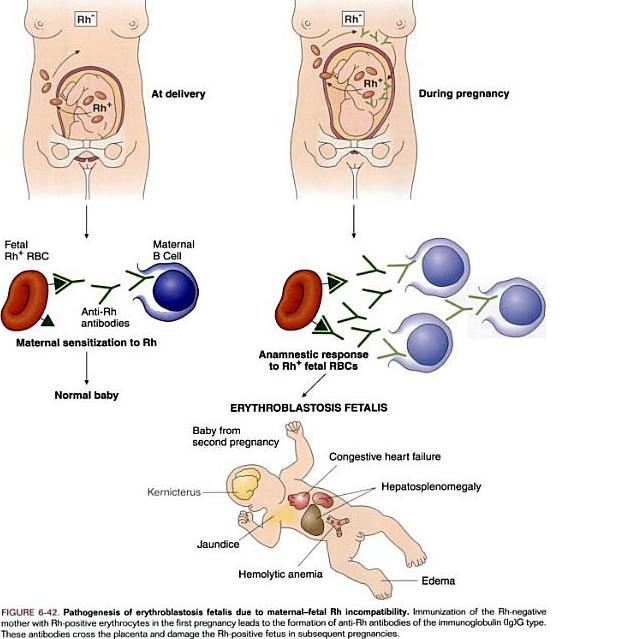 53
medicalstudentsdiaries.wordpress.com
Γενική αίματος
Απάντηση γενικής εξέταση αίματος
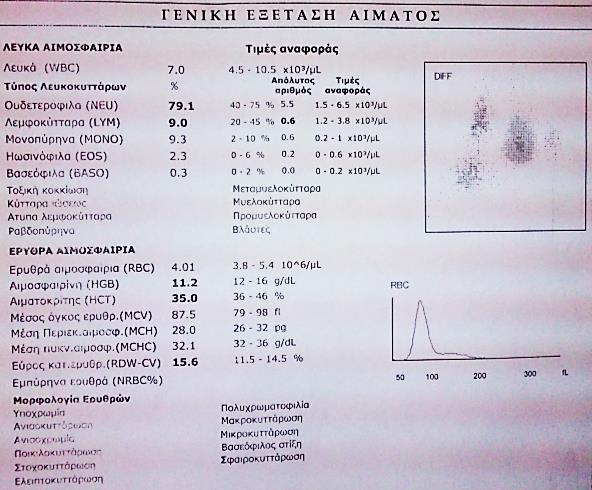 55
Βιοχημικός έλεγχος
Απάντηση βιοχημικού ελέγχου αίματος
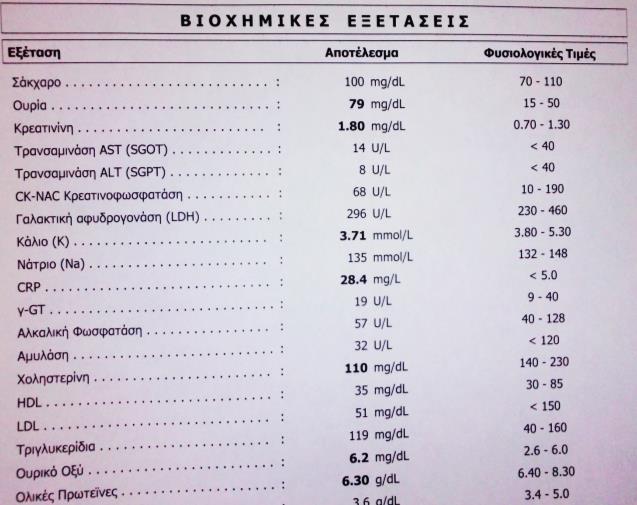 57
Γενική ούρων
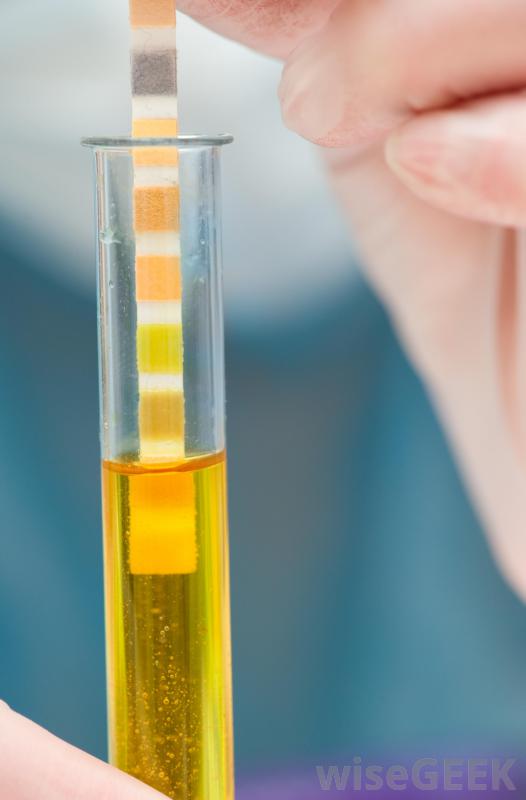 59
Απάντηση
1. Φυσικοί χαρακτήρες
Χρώμα, όψη, οσμή, ειδικό βάρος, pH, ίζημα, όγκο.
2. Βιοχημικός έλεγχος
Σάκχαρο, αίμα, λεύκωμα, χολερυθρίνη, νιτρώδη.
3. Μικροσκοπικός έλεγχος
Λευκά αιμοσφαίρια, ερυθροκύτταρα, κρύσταλλοι, βακτηρίδια, επιθήλια.
60
Αιματουρία
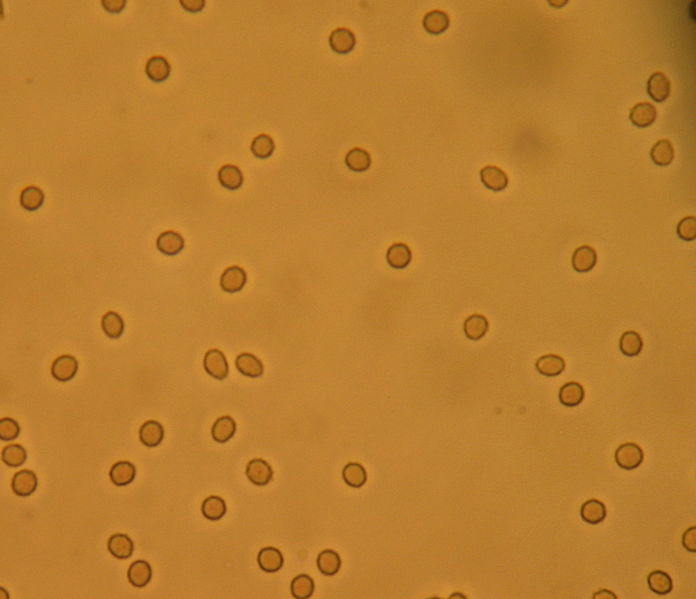 61
Λευκά αιμοσφαίρια και επιθηλιακά
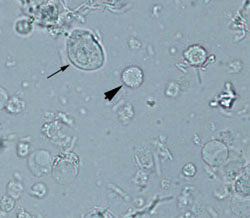 62
Λευκά και ερυθρά αιμοσφαίρια
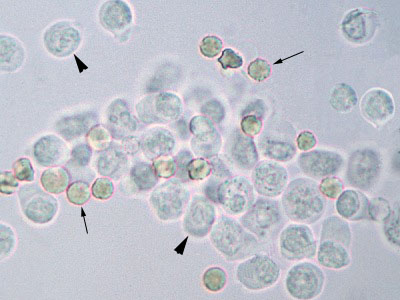 63
Τέλος Ενότητας
Ερωτήσεις;
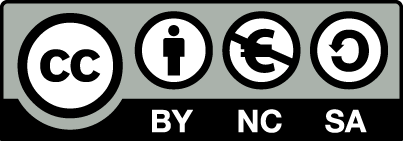 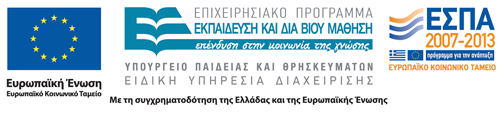 Σημειώματα
Σημείωμα Αναφοράς
Copyright Τεχνολογικό Εκπαιδευτικό Ίδρυμα Αθήνας, Αναστάσιος Κριεμπάρδης 2014. Αναστάσιος Κριεμπάρδης. «Κοινοτική Μαιευτική- Γυναικολογική Φροντίδα – Αγωγή Υγείας (Θ). Ενότητα 13: Από την κλινική στο εργαστήριο». Έκδοση: 1.0. Αθήνα 2014. Διαθέσιμο από τη δικτυακή διεύθυνση: ocp.teiath.gr.
Σημείωμα Αδειοδότησης
Το παρόν υλικό διατίθεται με τους όρους της άδειας χρήσης Creative Commons Αναφορά, Μη Εμπορική Χρήση Παρόμοια Διανομή 4.0 [1] ή μεταγενέστερη, Διεθνής Έκδοση.   Εξαιρούνται τα αυτοτελή έργα τρίτων π.χ. φωτογραφίες, διαγράμματα κ.λ.π., τα οποία εμπεριέχονται σε αυτό. Οι όροι χρήσης των έργων τρίτων επεξηγούνται στη διαφάνεια  «Επεξήγηση όρων χρήσης έργων τρίτων». 
Τα έργα για τα οποία έχει ζητηθεί άδεια  αναφέρονται στο «Σημείωμα  Χρήσης Έργων Τρίτων».
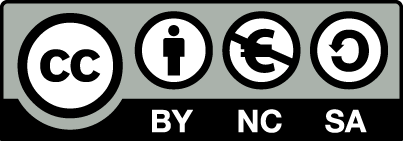 [1] http://creativecommons.org/licenses/by-nc-sa/4.0/ 
Ως Μη Εμπορική ορίζεται η χρήση:
που δεν περιλαμβάνει άμεσο ή έμμεσο οικονομικό όφελος από την χρήση του έργου, για το διανομέα του έργου και αδειοδόχο
που δεν περιλαμβάνει οικονομική συναλλαγή ως προϋπόθεση για τη χρήση ή πρόσβαση στο έργο
που δεν προσπορίζει στο διανομέα του έργου και αδειοδόχο έμμεσο οικονομικό όφελος (π.χ. διαφημίσεις) από την προβολή του έργου σε διαδικτυακό τόπο
Ο δικαιούχος μπορεί να παρέχει στον αδειοδόχο ξεχωριστή άδεια να χρησιμοποιεί το έργο για εμπορική χρήση, εφόσον αυτό του ζητηθεί.
Επεξήγηση όρων χρήσης έργων τρίτων
Δεν επιτρέπεται η επαναχρησιμοποίηση του έργου, παρά μόνο εάν ζητηθεί εκ νέου άδεια από το δημιουργό.
©
διαθέσιμο με άδεια CC-BY
Επιτρέπεται η επαναχρησιμοποίηση του έργου και η δημιουργία παραγώγων αυτού με απλή αναφορά του δημιουργού.
διαθέσιμο με άδεια CC-BY-SA
Επιτρέπεται η επαναχρησιμοποίηση του έργου με αναφορά του δημιουργού, και διάθεση του έργου ή του παράγωγου αυτού με την ίδια άδεια.
διαθέσιμο με άδεια CC-BY-ND
Επιτρέπεται η επαναχρησιμοποίηση του έργου με αναφορά του δημιουργού. 
Δεν επιτρέπεται η δημιουργία παραγώγων του έργου.
διαθέσιμο με άδεια CC-BY-NC
Επιτρέπεται η επαναχρησιμοποίηση του έργου με αναφορά του δημιουργού. 
Δεν επιτρέπεται η εμπορική χρήση του έργου.
Επιτρέπεται η επαναχρησιμοποίηση του έργου με αναφορά του δημιουργού
και διάθεση του έργου ή του παράγωγου αυτού με την ίδια άδεια.
Δεν επιτρέπεται η εμπορική χρήση του έργου.
διαθέσιμο με άδεια CC-BY-NC-SA
διαθέσιμο με άδεια CC-BY-NC-ND
Επιτρέπεται η επαναχρησιμοποίηση του έργου με αναφορά του δημιουργού.
Δεν επιτρέπεται η εμπορική χρήση του έργου και η δημιουργία παραγώγων του.
διαθέσιμο με άδεια 
CC0 Public Domain
Επιτρέπεται η επαναχρησιμοποίηση του έργου, η δημιουργία παραγώγων αυτού και η εμπορική του χρήση, χωρίς αναφορά του δημιουργού.
Επιτρέπεται η επαναχρησιμοποίηση του έργου, η δημιουργία παραγώγων αυτού και η εμπορική του χρήση, χωρίς αναφορά του δημιουργού.
διαθέσιμο ως κοινό κτήμα
χωρίς σήμανση
Συνήθως δεν επιτρέπεται η επαναχρησιμοποίηση του έργου.
Διατήρηση Σημειωμάτων
Οποιαδήποτε αναπαραγωγή ή διασκευή του υλικού θα πρέπει να συμπεριλαμβάνει:
το Σημείωμα Αναφοράς
το Σημείωμα Αδειοδότησης
τη δήλωση Διατήρησης Σημειωμάτων
το Σημείωμα Χρήσης Έργων Τρίτων (εφόσον υπάρχει)
μαζί με τους συνοδευόμενους υπερσυνδέσμους.
Χρηματοδότηση
Το παρόν εκπαιδευτικό υλικό έχει αναπτυχθεί στo πλαίσιo του εκπαιδευτικού έργου του διδάσκοντα.
Το έργο «Ανοικτά Ακαδημαϊκά Μαθήματα στο ΤΕΙ Αθήνας» έχει χρηματοδοτήσει μόνο την αναδιαμόρφωση του εκπαιδευτικού υλικού. 
Το έργο υλοποιείται στο πλαίσιο του Επιχειρησιακού Προγράμματος «Εκπαίδευση και Δια Βίου Μάθηση» και συγχρηματοδοτείται από την Ευρωπαϊκή Ένωση (Ευρωπαϊκό Κοινωνικό Ταμείο) και από εθνικούς πόρους.
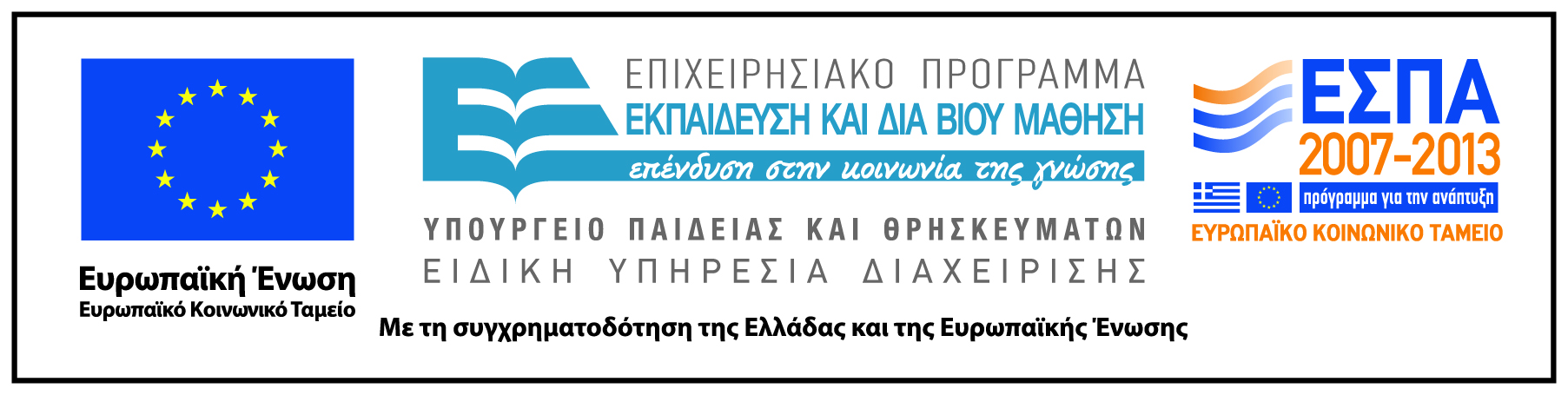